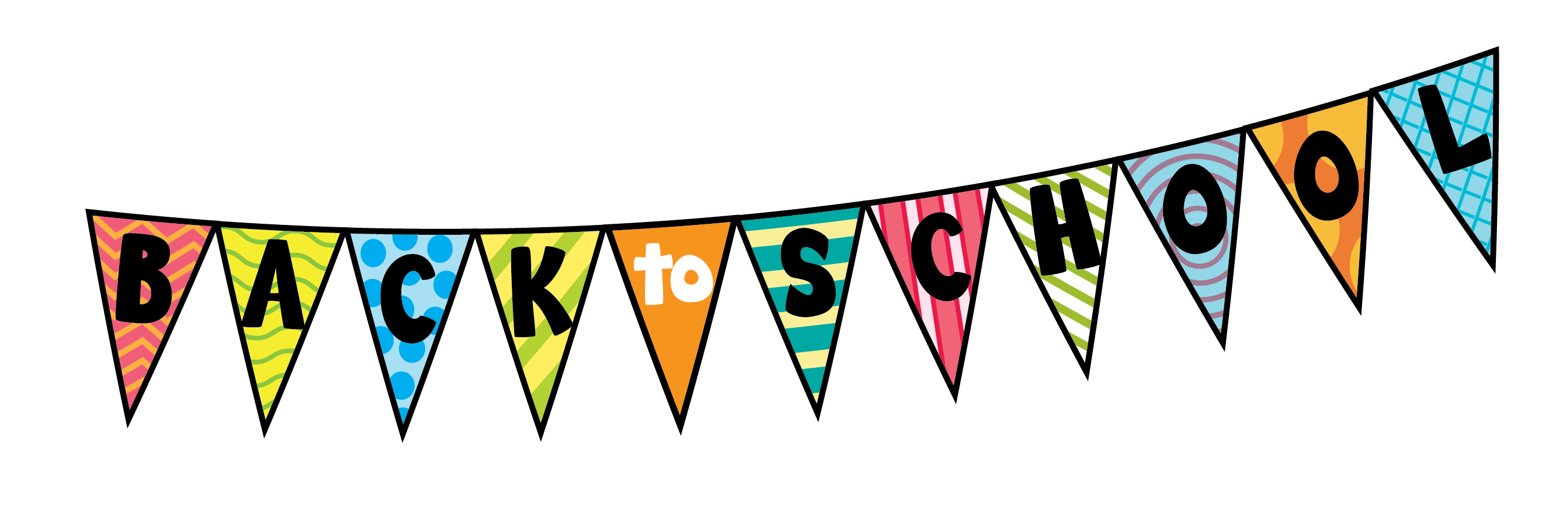 Morning Messages
Featuring Clipart From:
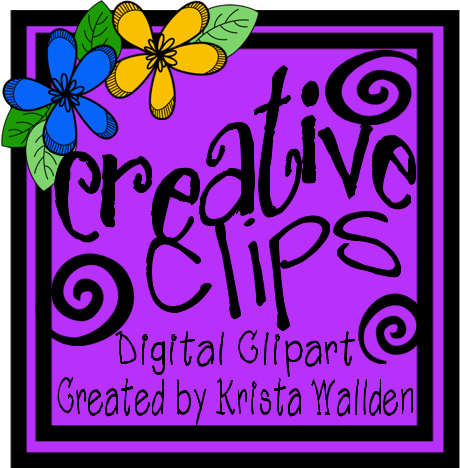 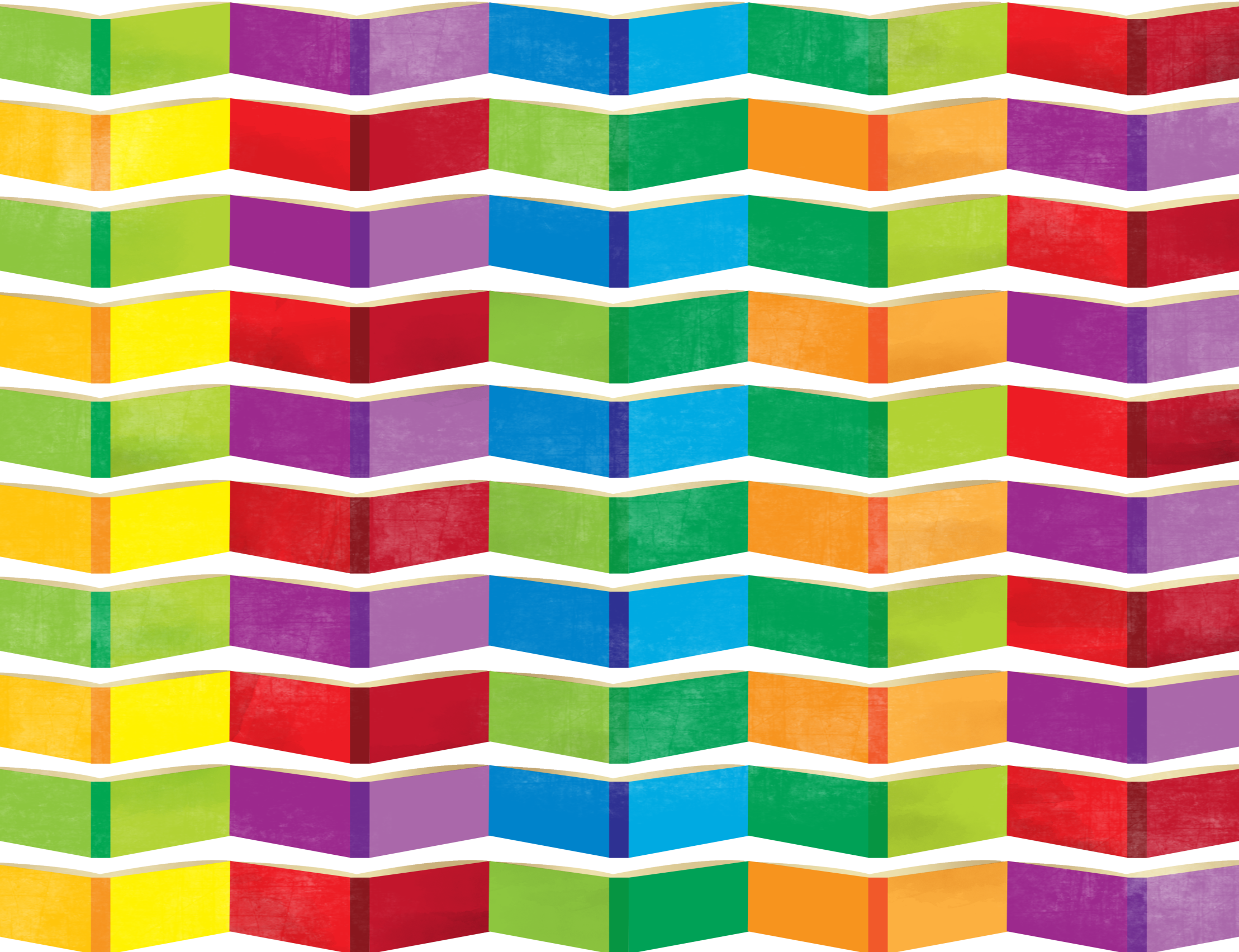 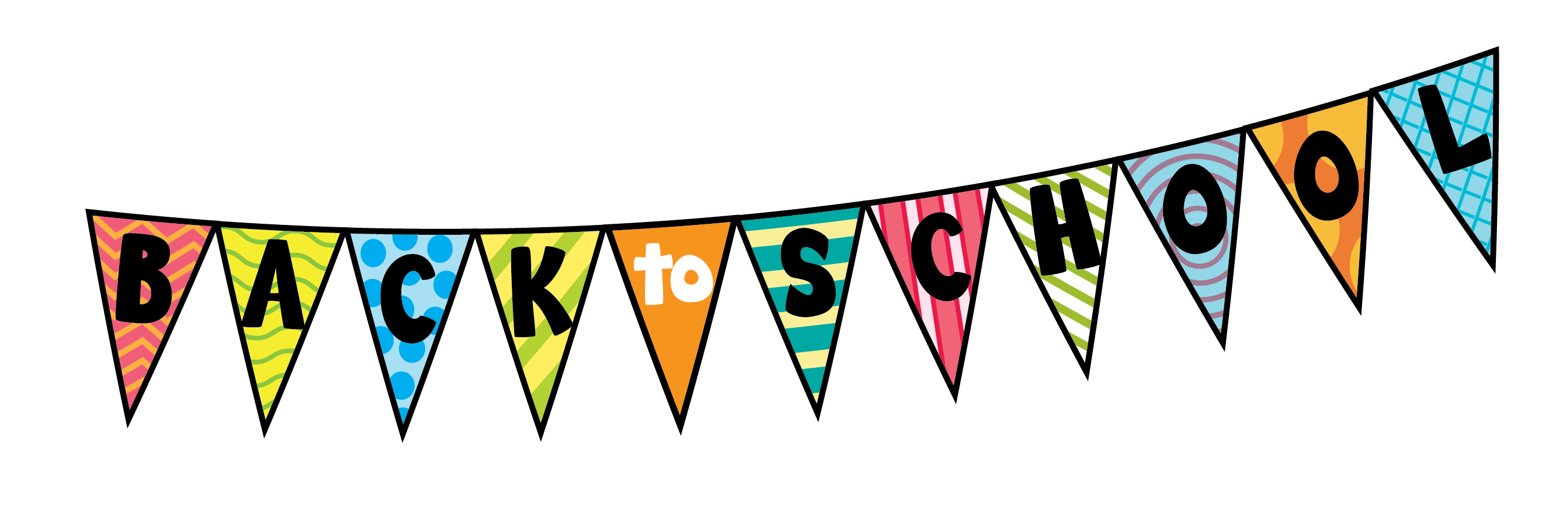 Good Morning Class,
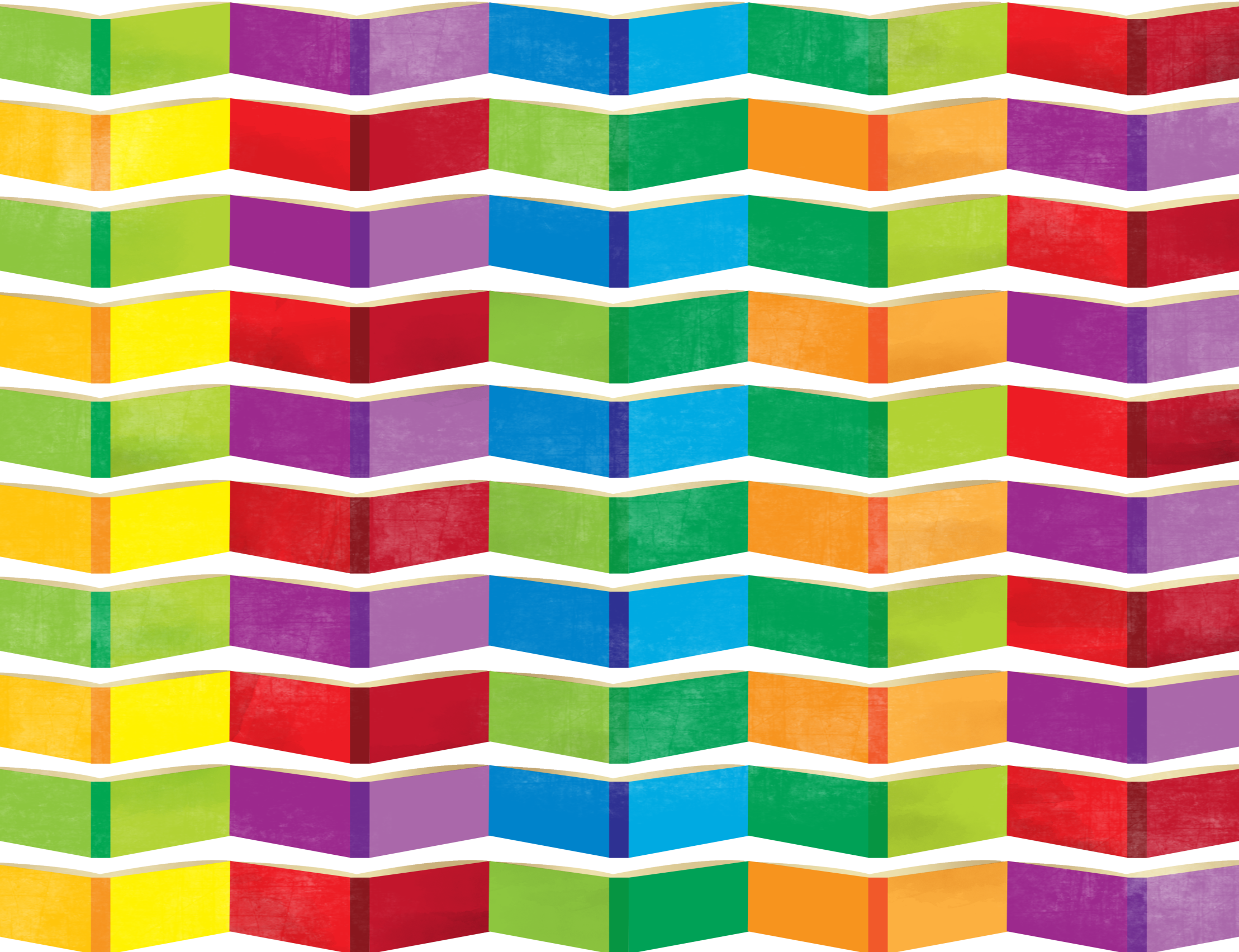 Good Morning Class,
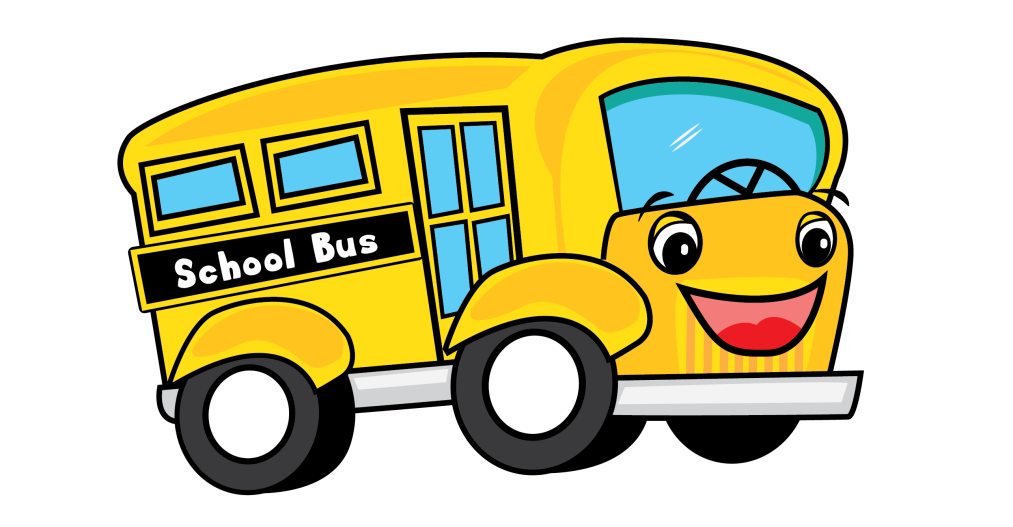 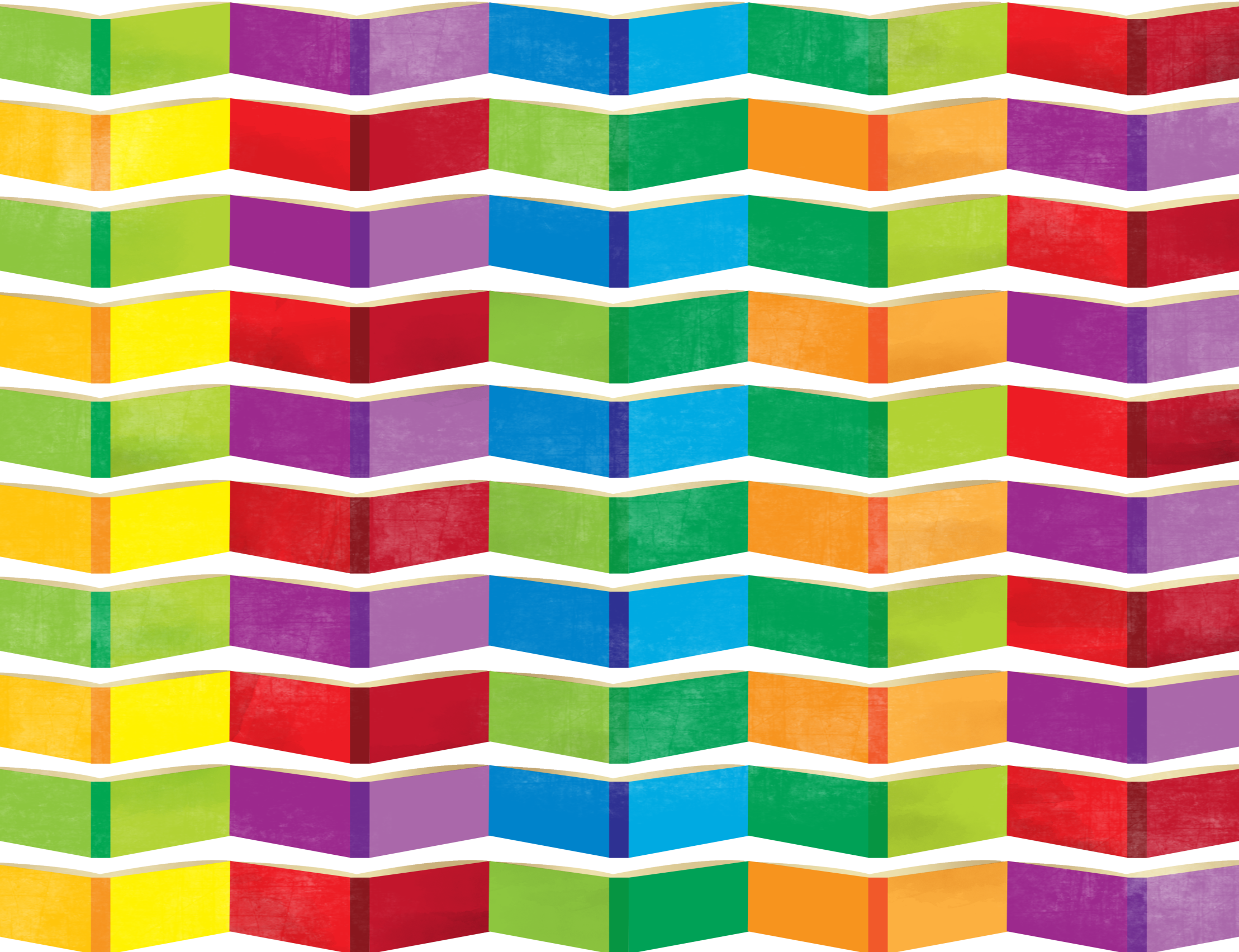 Good Morning Class,
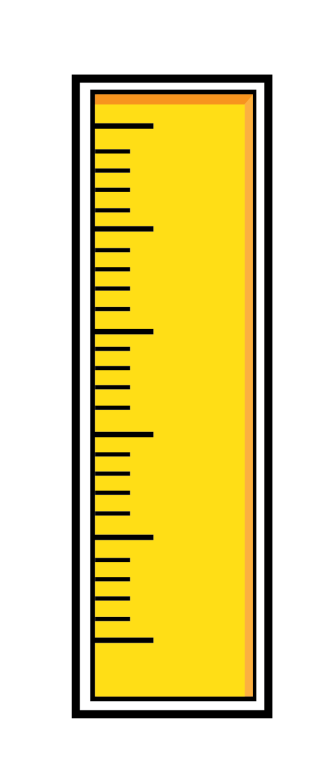 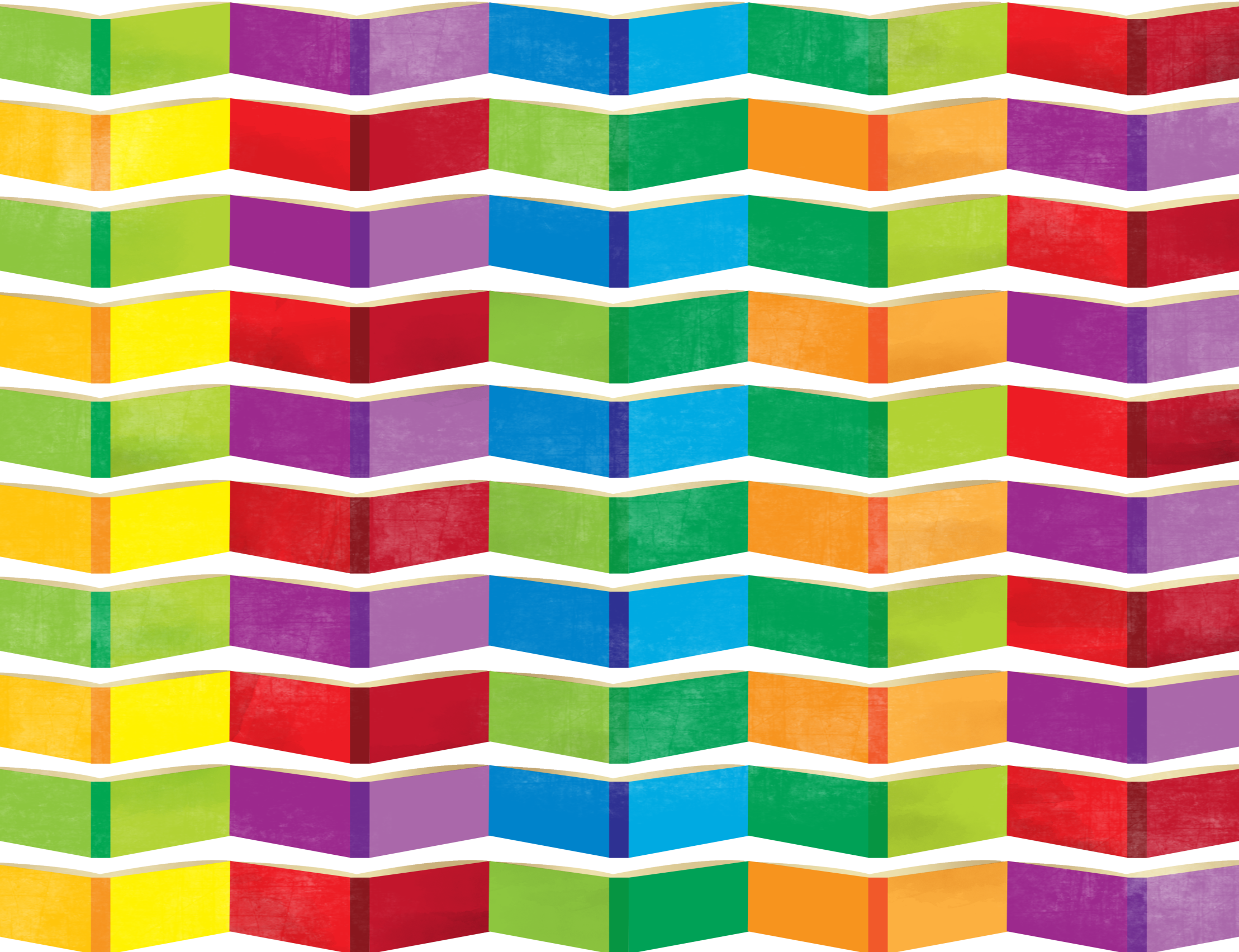 Good Morning Class,
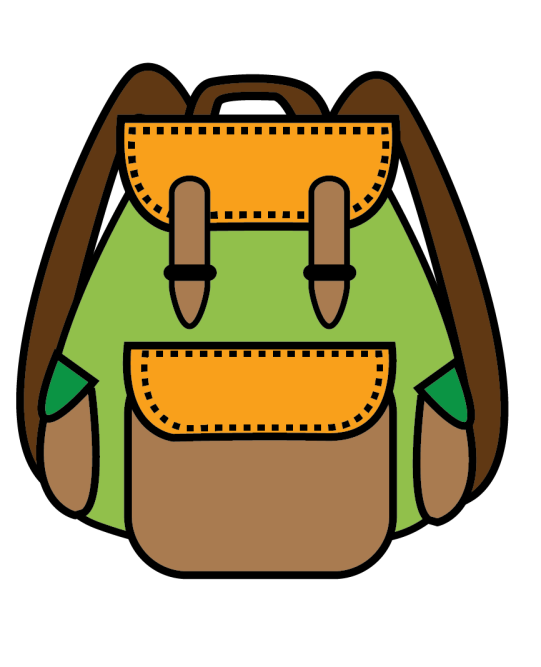 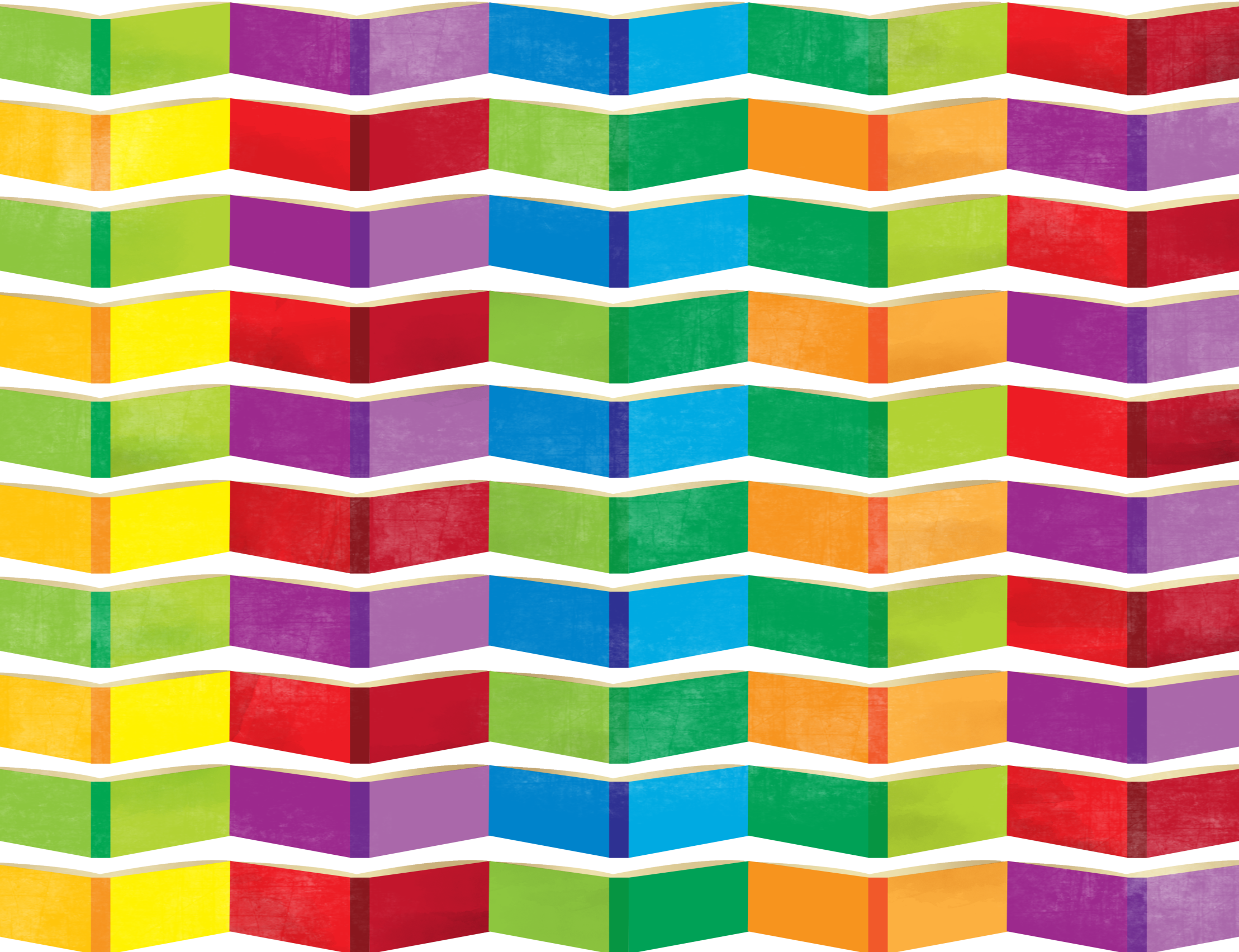 Good Morning Class,
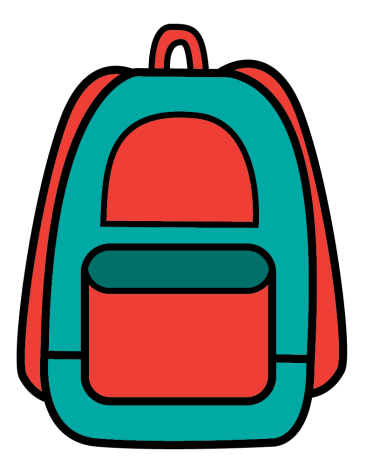 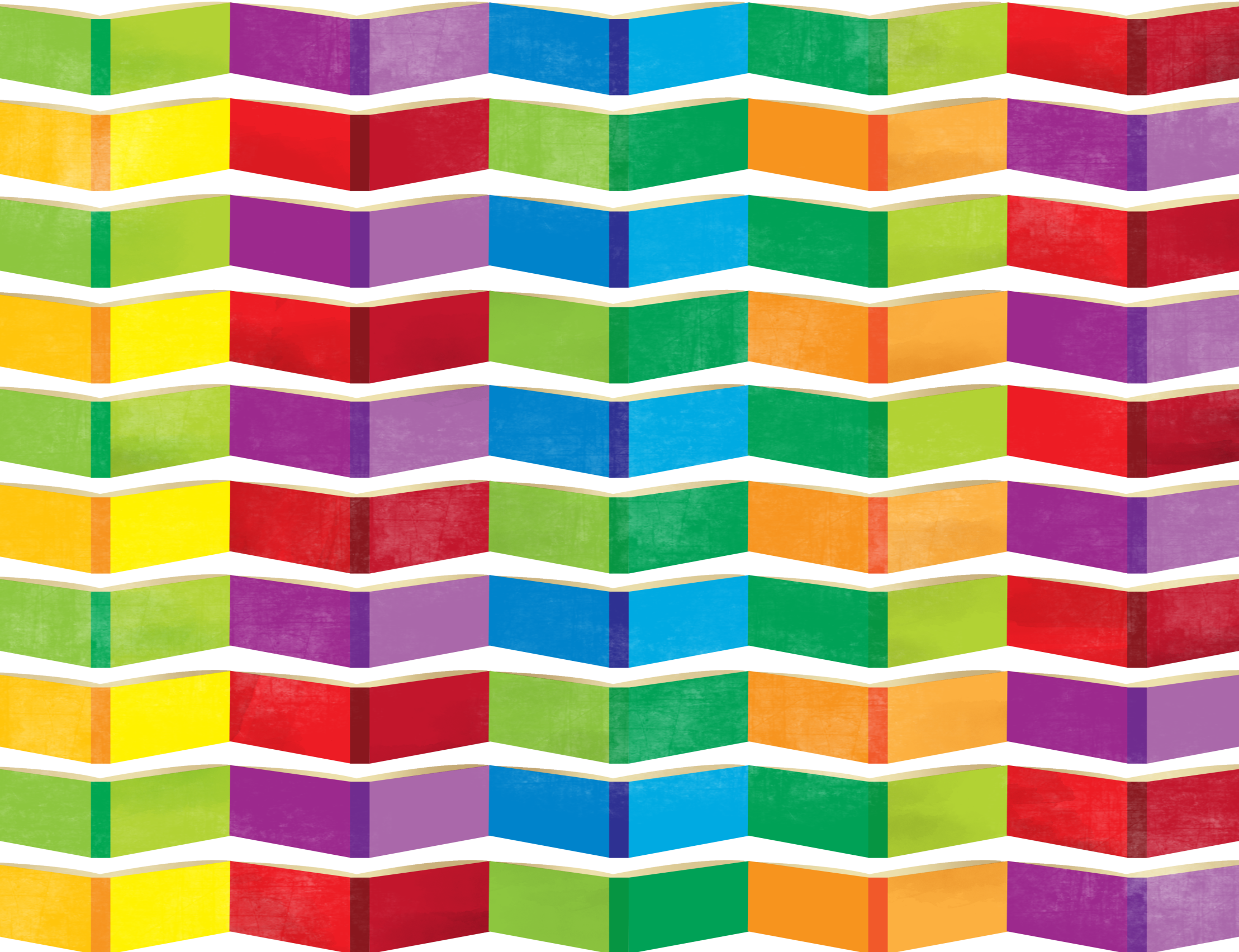 Good Morning Class,
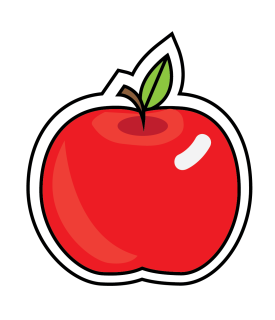 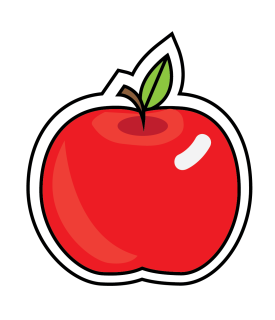 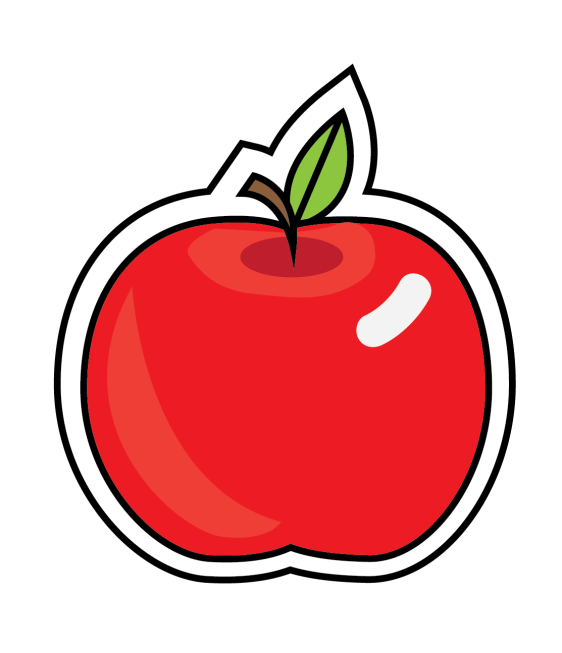